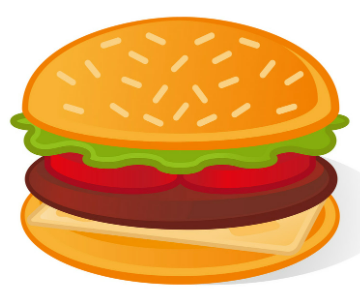 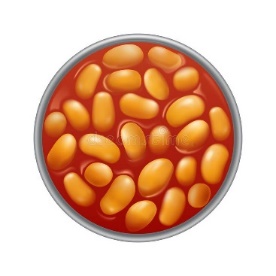 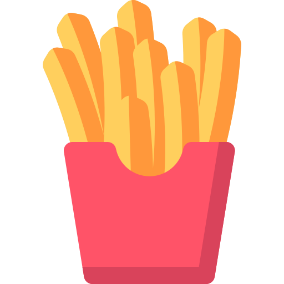 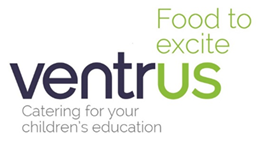 LUNCH MENU – WEEK 1
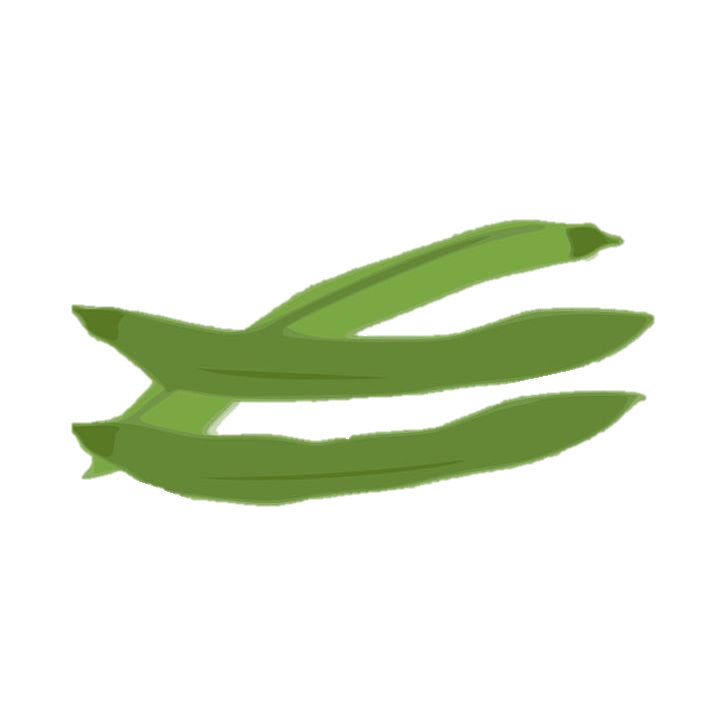 30th Oct.-20th Nov.-11th Dec.2023-15th Jan.-5th Feb.-4th & 25th Mar 2024
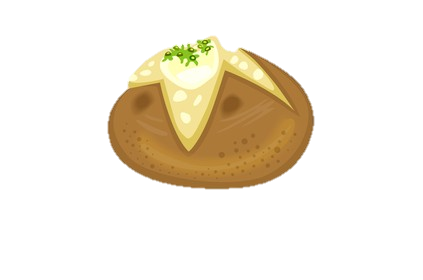 Malted, Wholemeal Sliced Baguettes, Low Fat Yoghurts, Milk and Water available daily.  All Special Diets catered for.
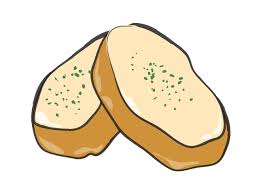 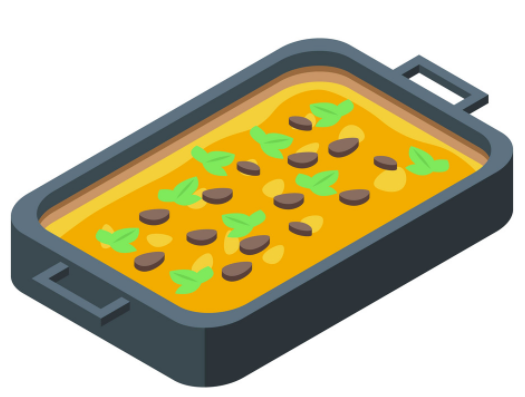 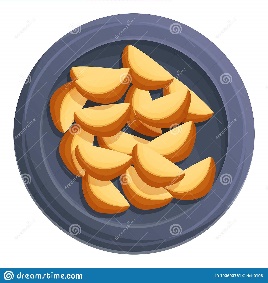 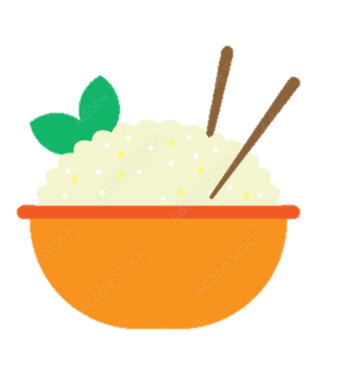 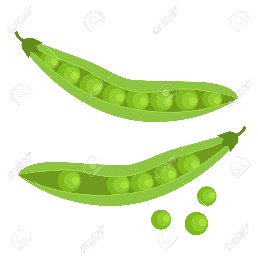 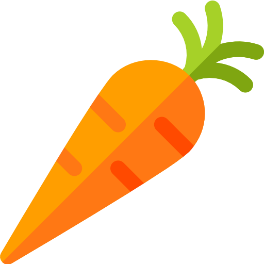 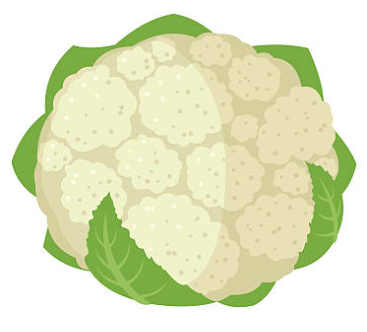 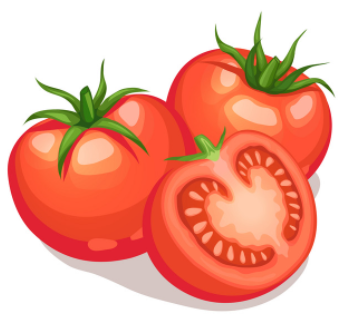 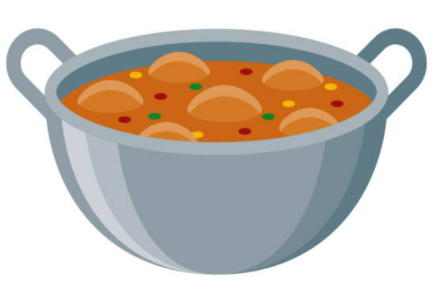 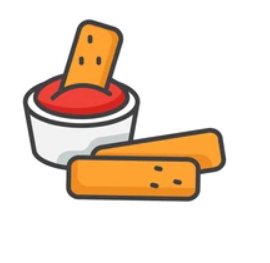 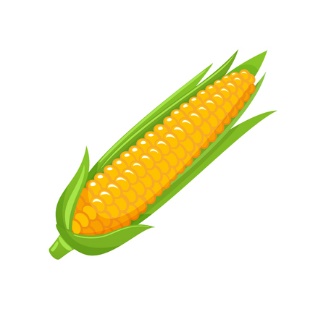 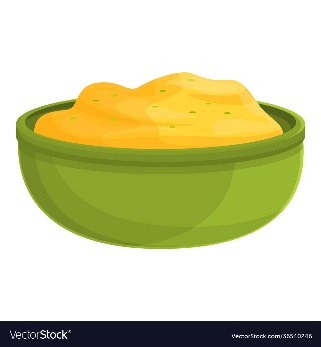 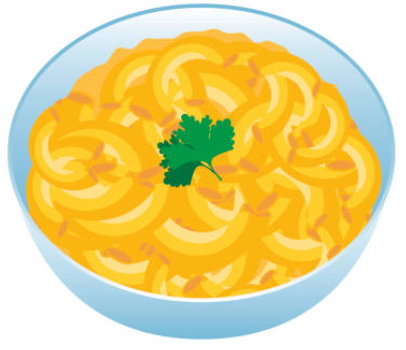 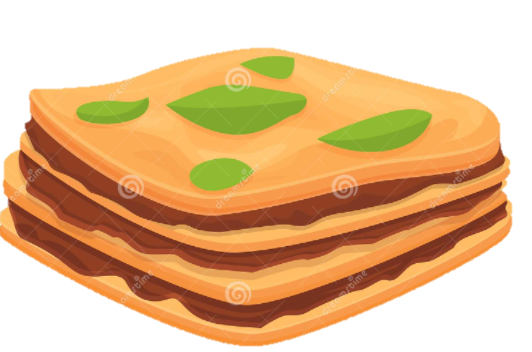 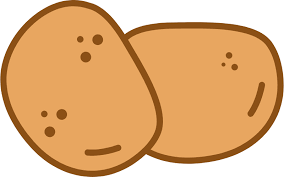 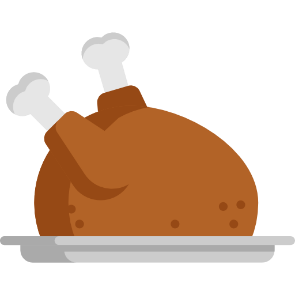 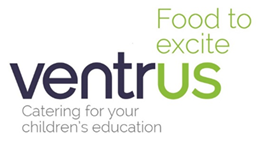 LUNCH MENU – WEEK 2
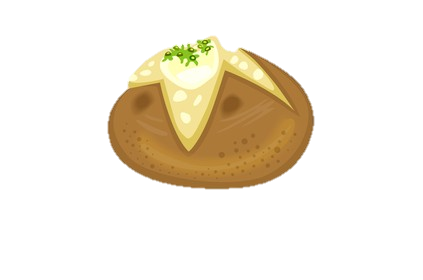 6th & 27th Nov. 2023 -1st & 22nd Jan.-19th Feb.-11th Mar. 2024
Malted, Wholemeal Sliced Baguettes, Low Fat Yoghurts, Milk and Water available daily.  All Special Diets catered for.
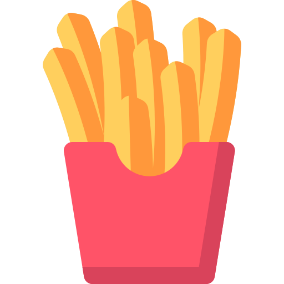 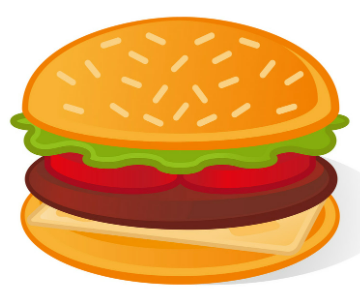 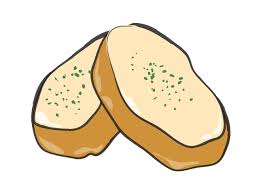 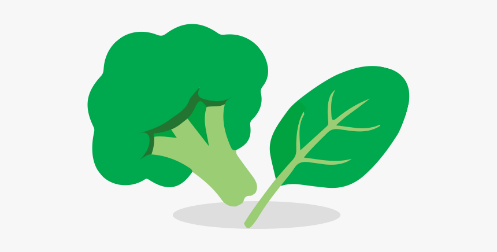 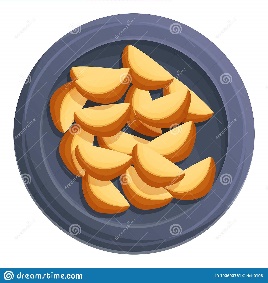 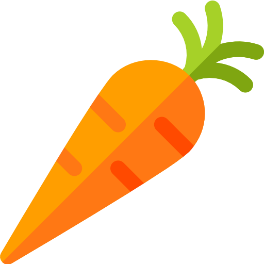 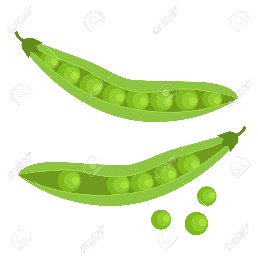 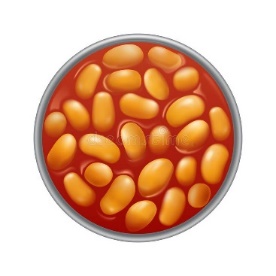 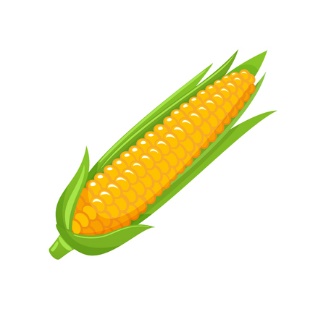 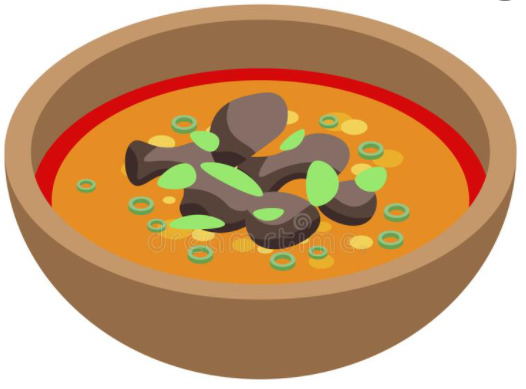 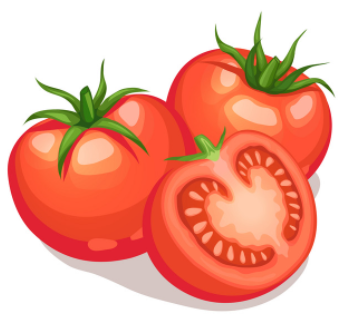 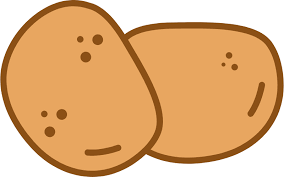 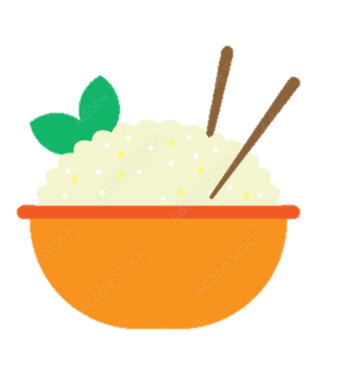 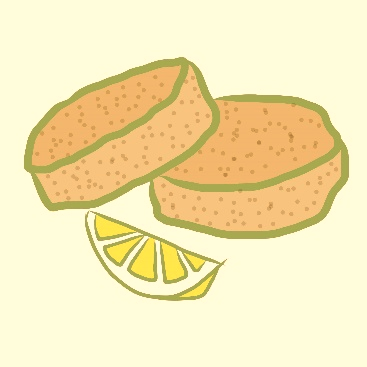 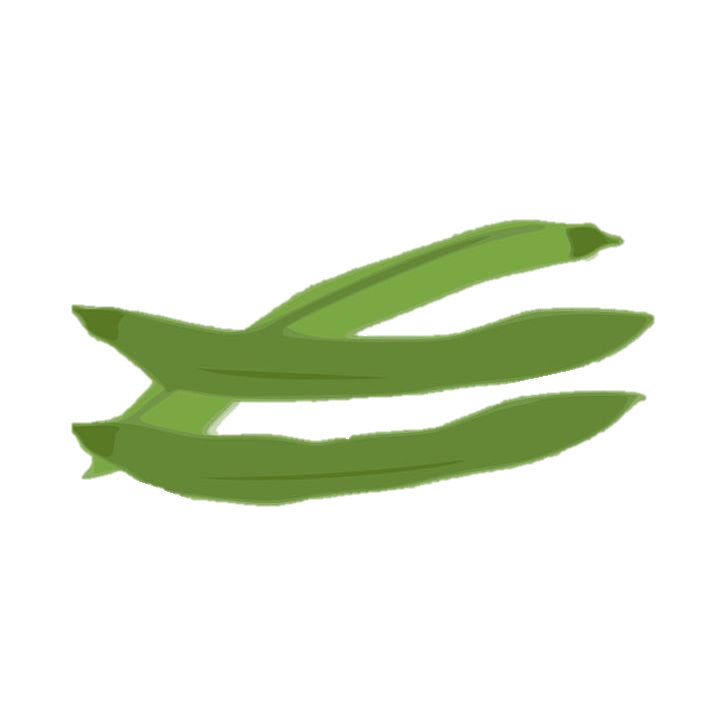 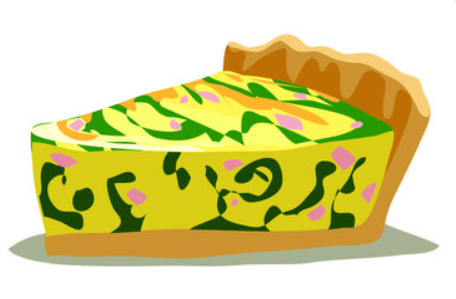 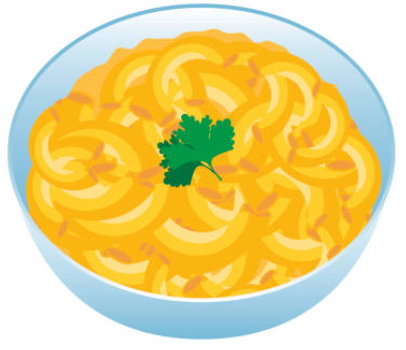 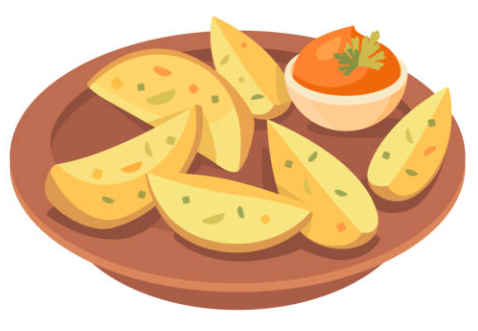 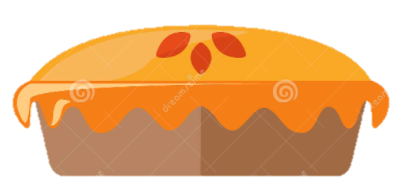 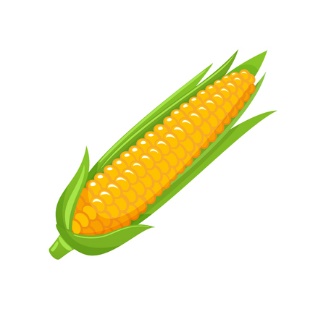 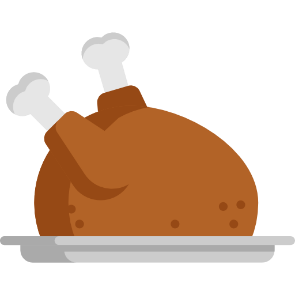 LUNCH MENU – WEEK 3
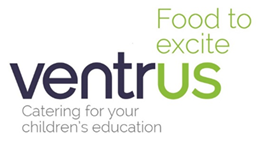 13th Nov.-4th Dec.2023-8th & 29th Jan.-26th Feb.-18th Mar.2024
Malted, Wholemeal Sliced Baguettes, Low Fat Yoghurts, Milk and Water available daily.  All Special Diets catered for.
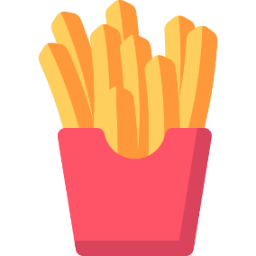 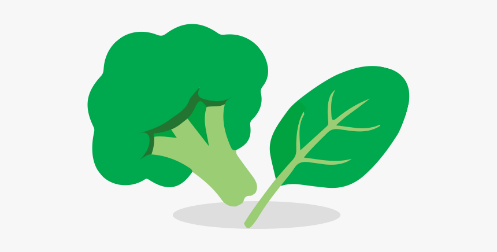 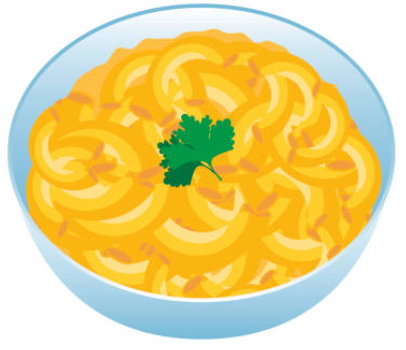 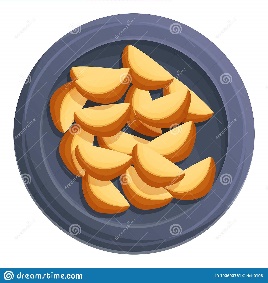 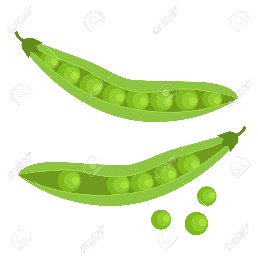 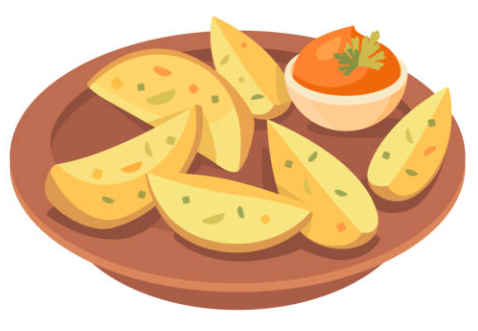 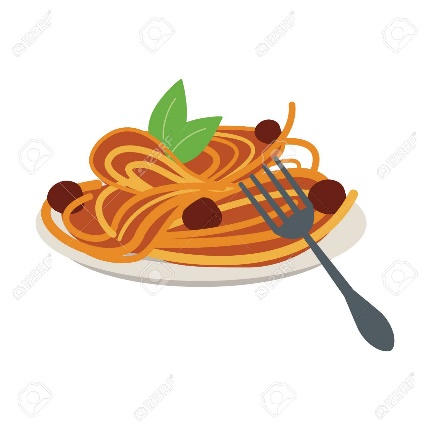 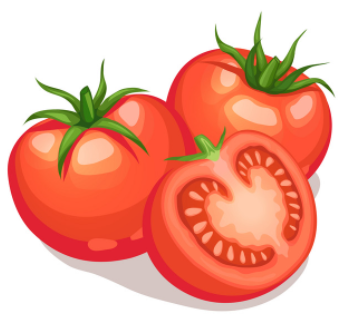 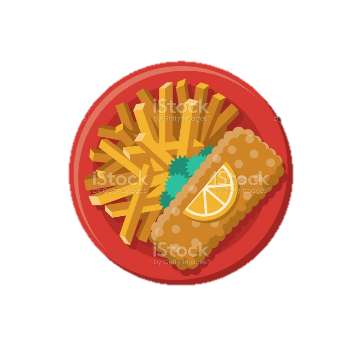 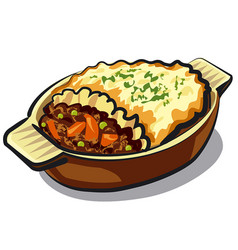 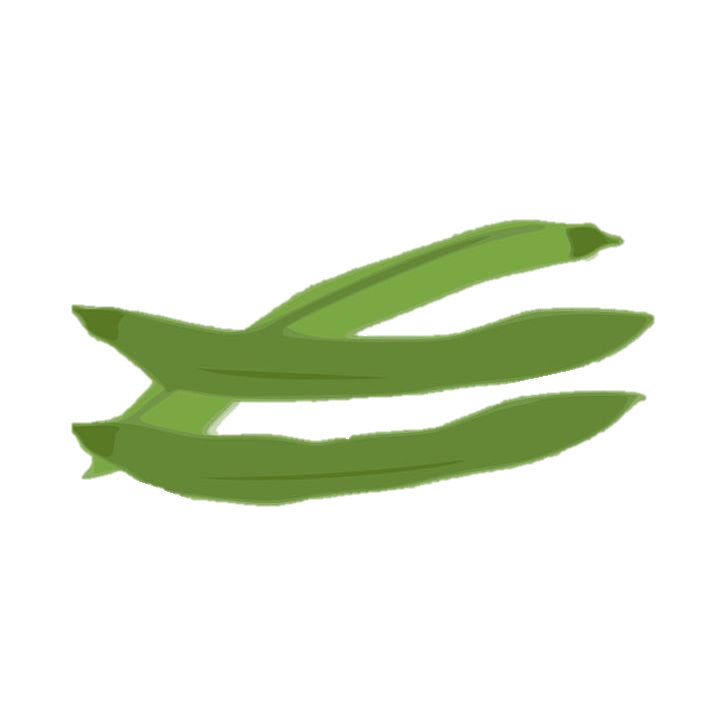 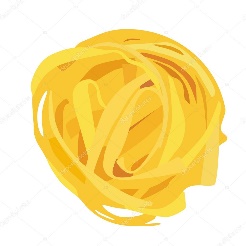 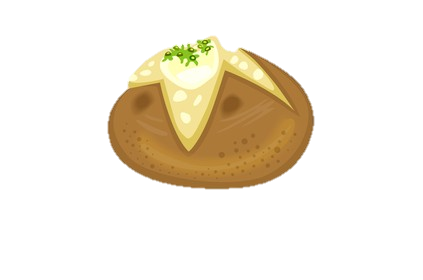 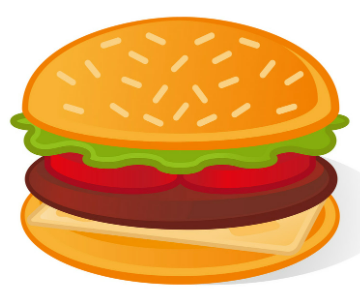 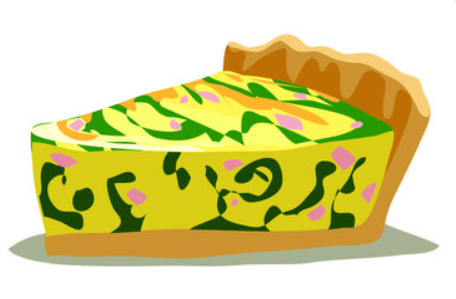 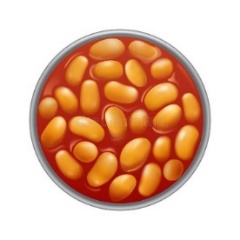 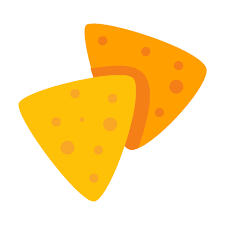 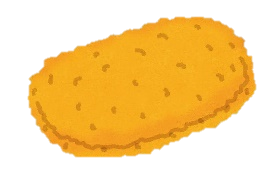